2021-10-28
Nina Ahlroos, Euroguidance Sweden

Jeannette Lehninger,
Sveriges vägledarförening
Internationella möjligheter för vägledares professionsutveckling
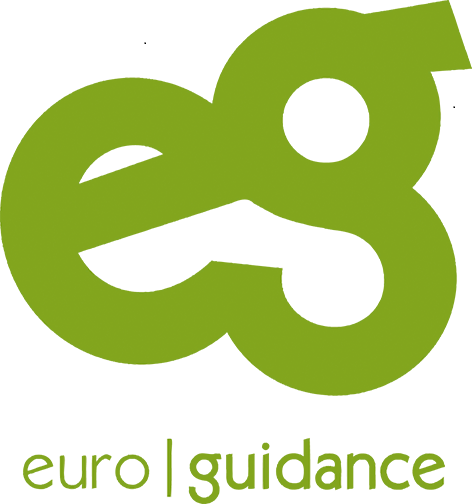 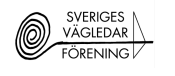 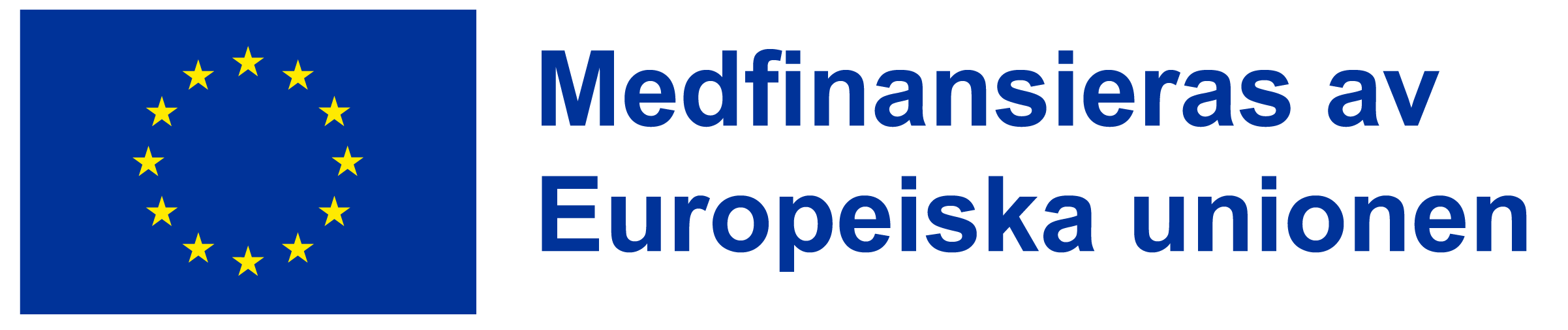